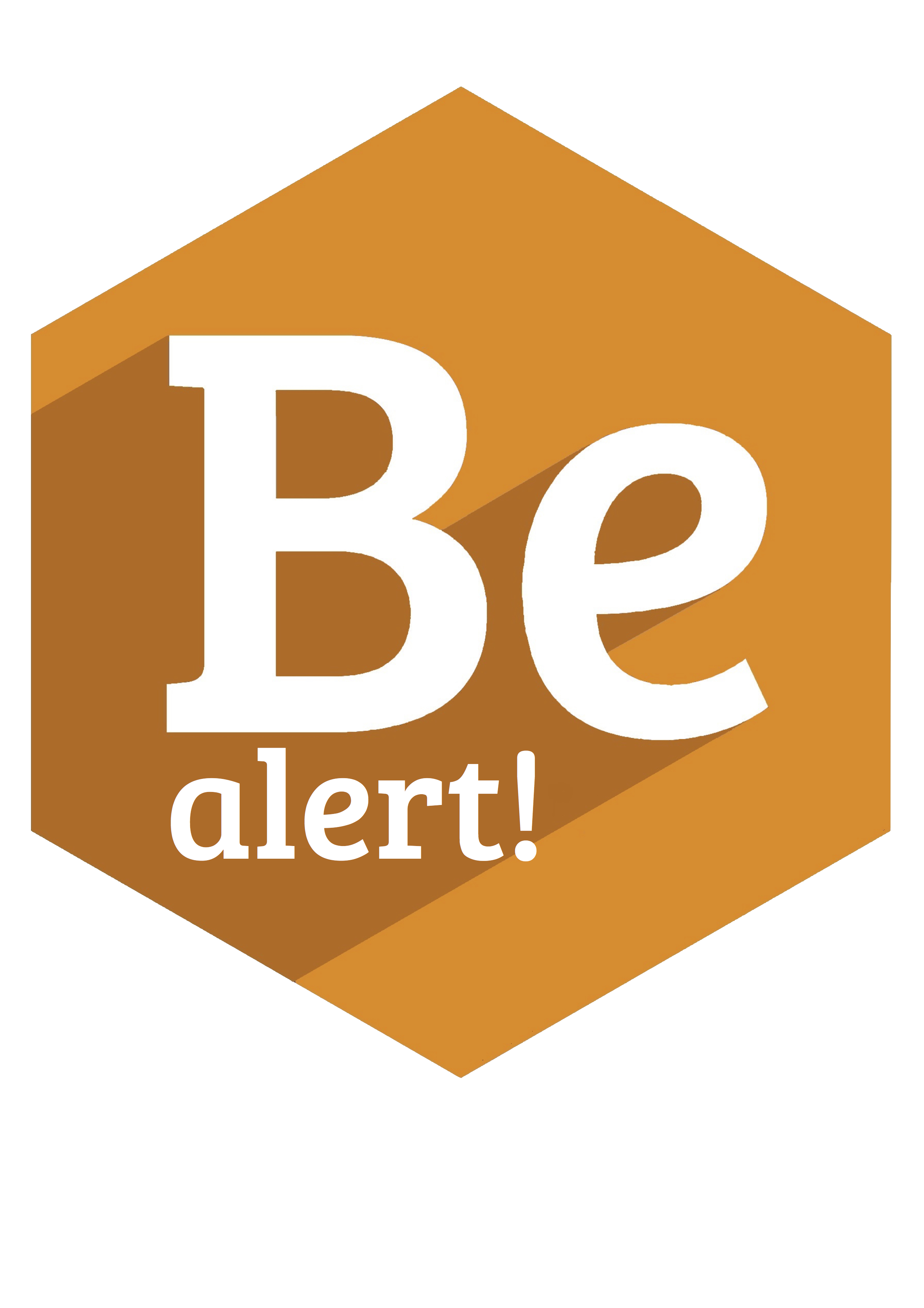 CANDIDATES SUNDAY 2020
Welcome to Worship
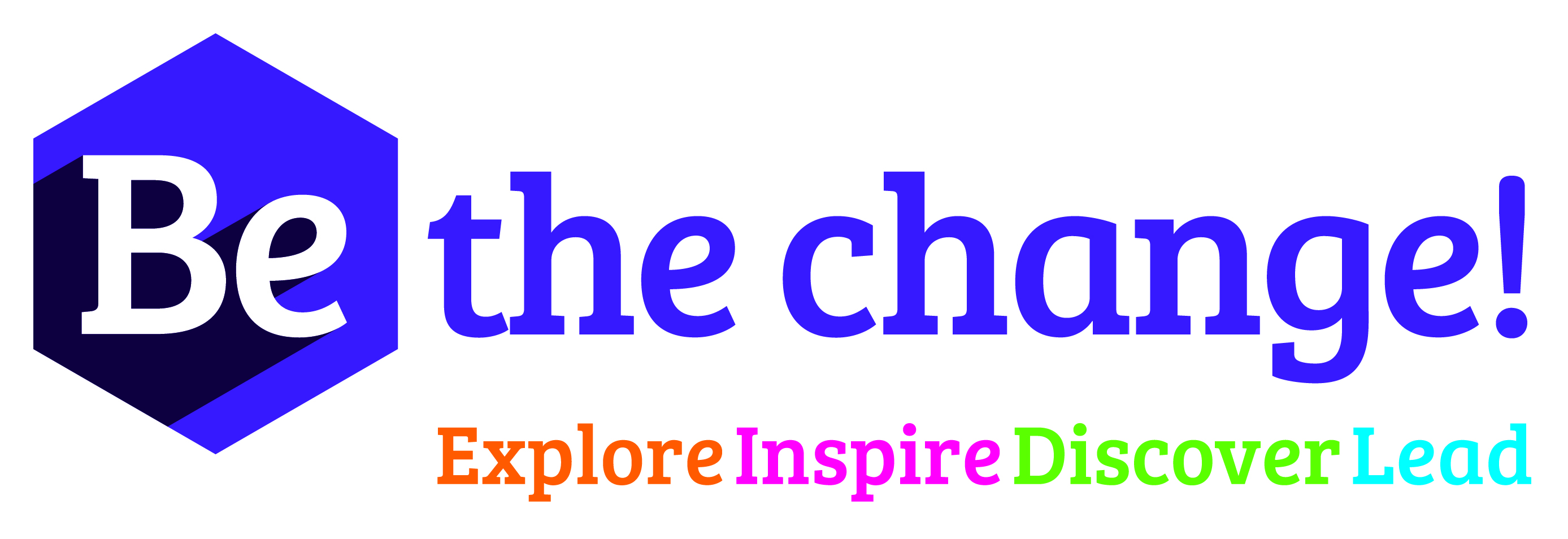 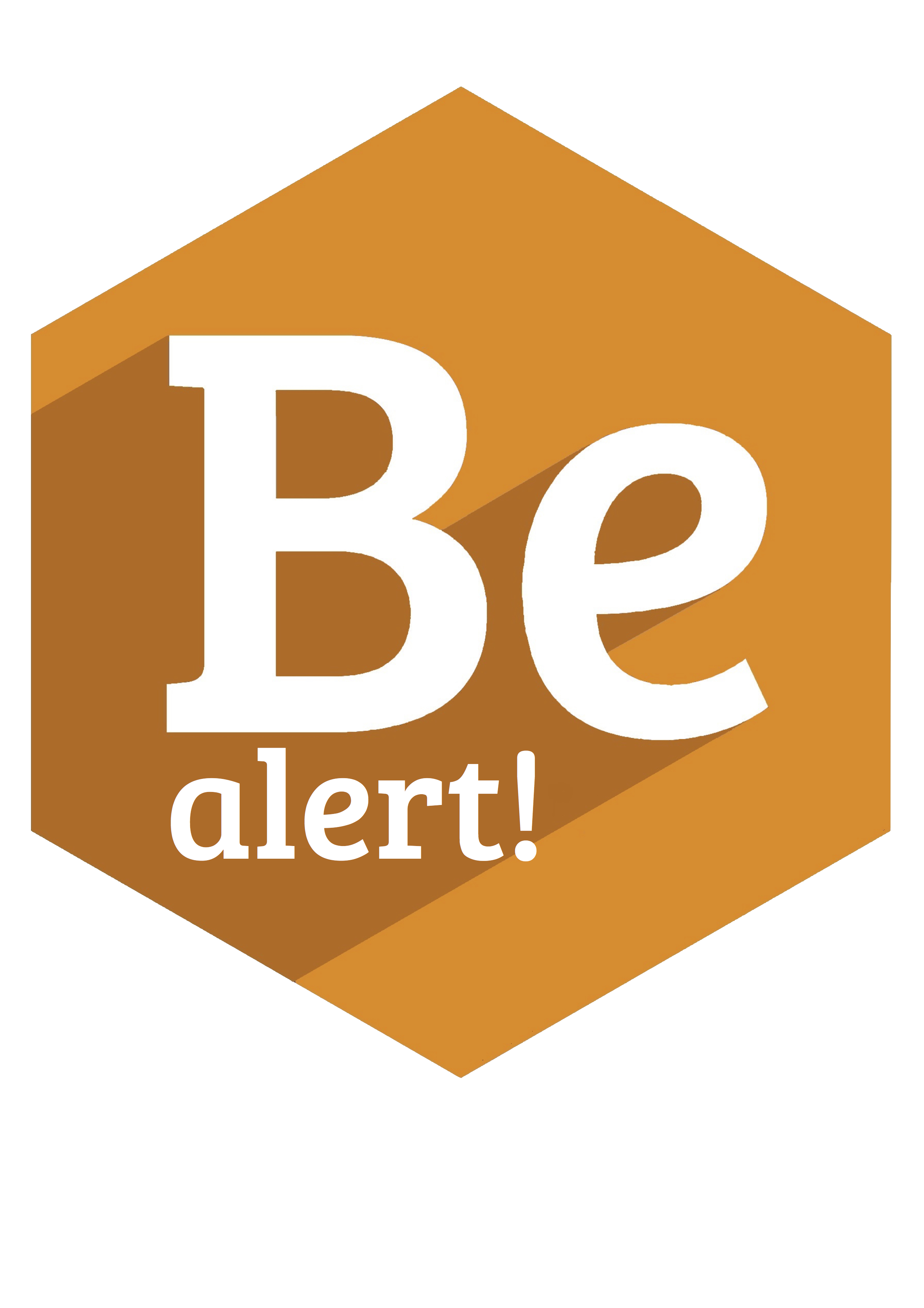 CANDIDATES SUNDAY 2020
Title - Sample Text
Content – Sample Text
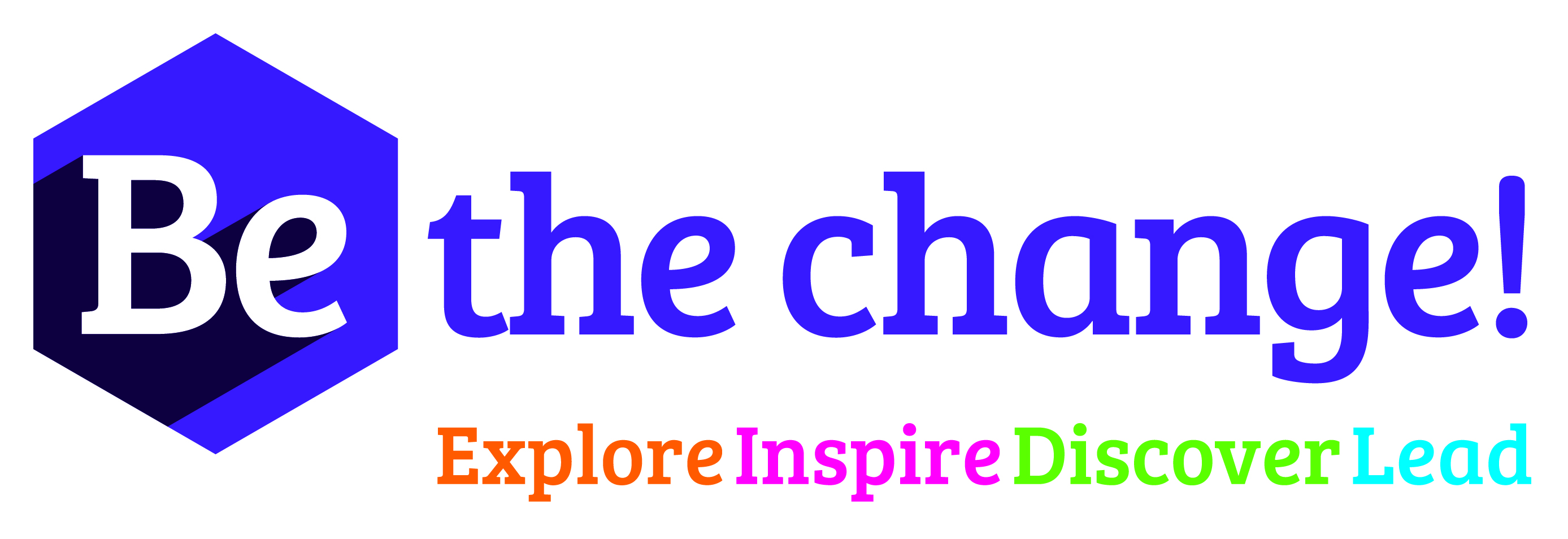